Figure 1 Hand-held squeeze device used for testing the ability of subjects to identify the nostril receiving a ...
Chem Senses, Volume 34, Issue 9, November 2009, Pages 819–826, https://doi.org/10.1093/chemse/bjp071
The content of this slide may be subject to copyright: please see the slide notes for details.
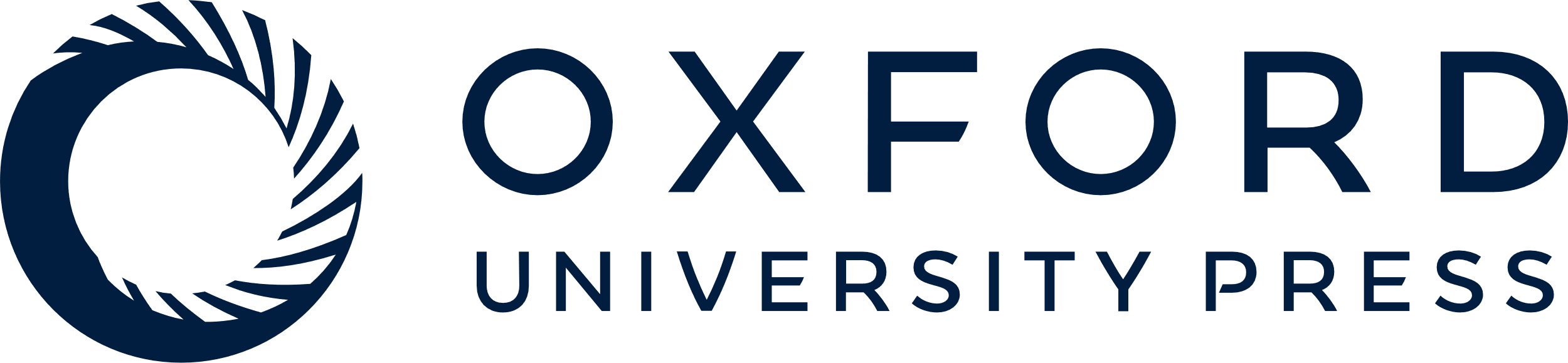 [Speaker Notes: Figure 1 Hand-held squeeze device used for testing the ability of subjects to identify the nostril receiving a trigeminal stimulus (eucalyptol). A mechanically limited maximum squeeze of 2 polyethylene bottles simultaneously delivered equal volumes of headspace (1 containing the odorant) to the 2 nostrils.


Unless provided in the caption above, the following copyright applies to the content of this slide: © The Author 2009. Published by Oxford University Press. All rights reserved. For permissions, please e-mail: journals.permissions@oxfordjournals.org]